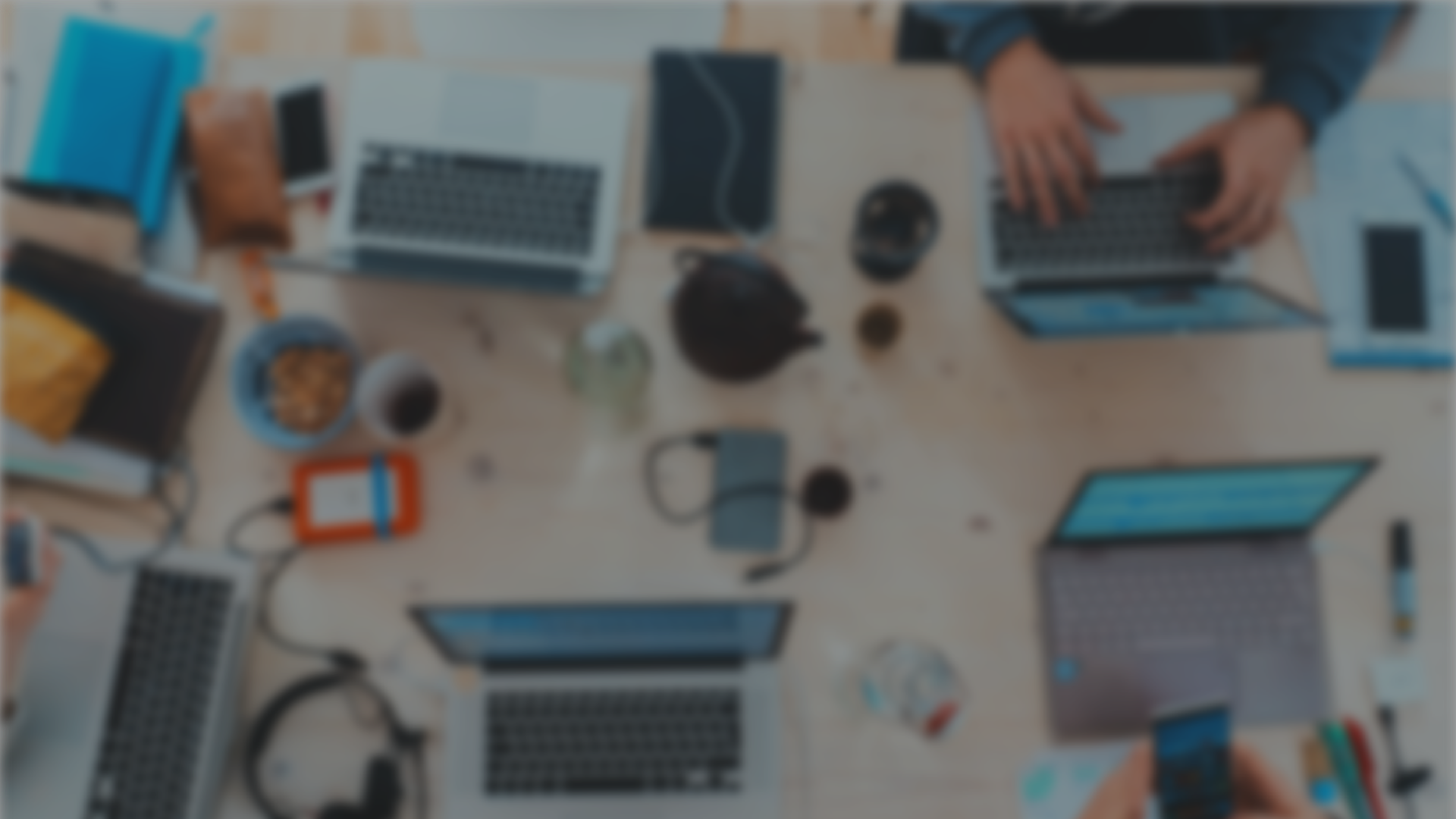 Sprint 19Show and Tell21 February 2024
G Squad
Digital Team
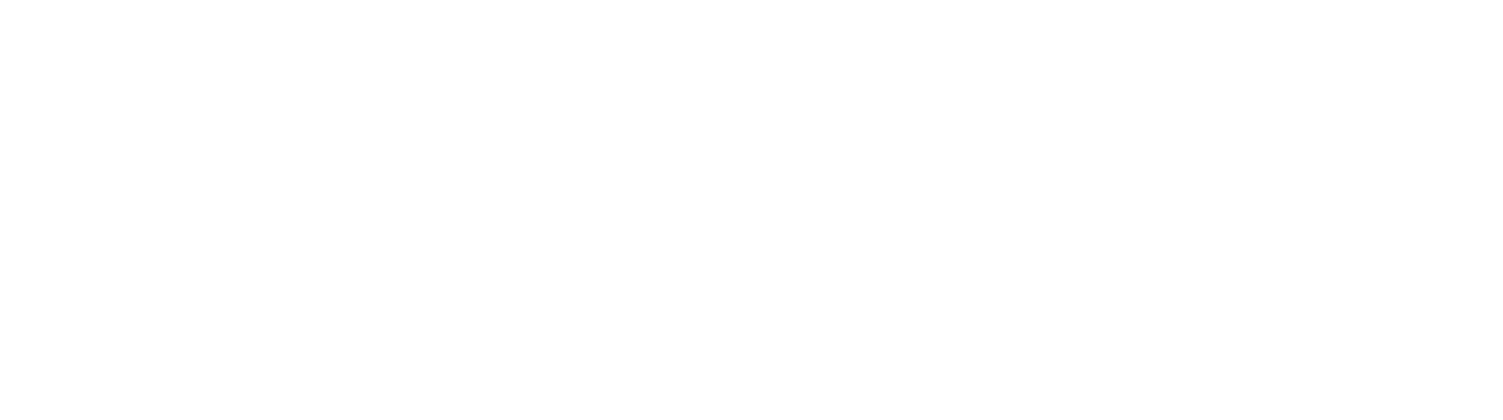 Sprint 19.
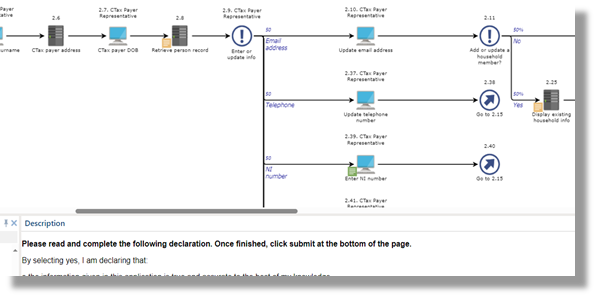 Discovery
Progress on Council Tax discounts and exemptions processes 

Finding out how indexing in Civica works and what it looks like
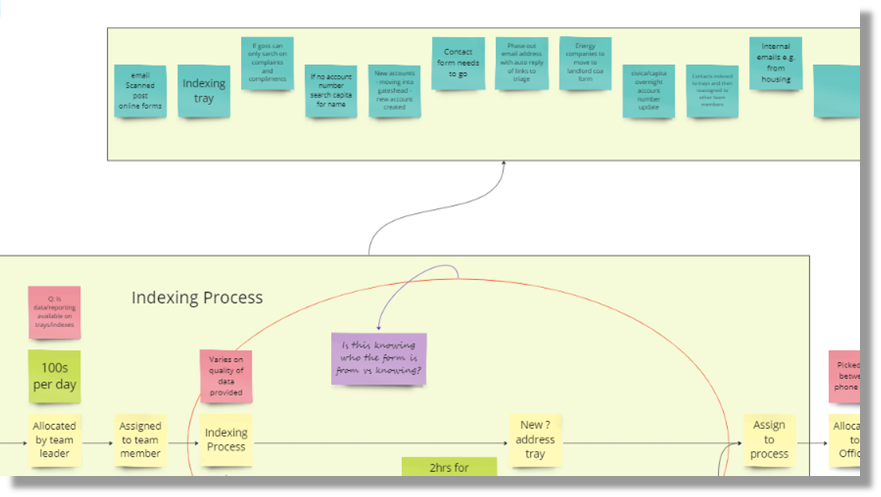 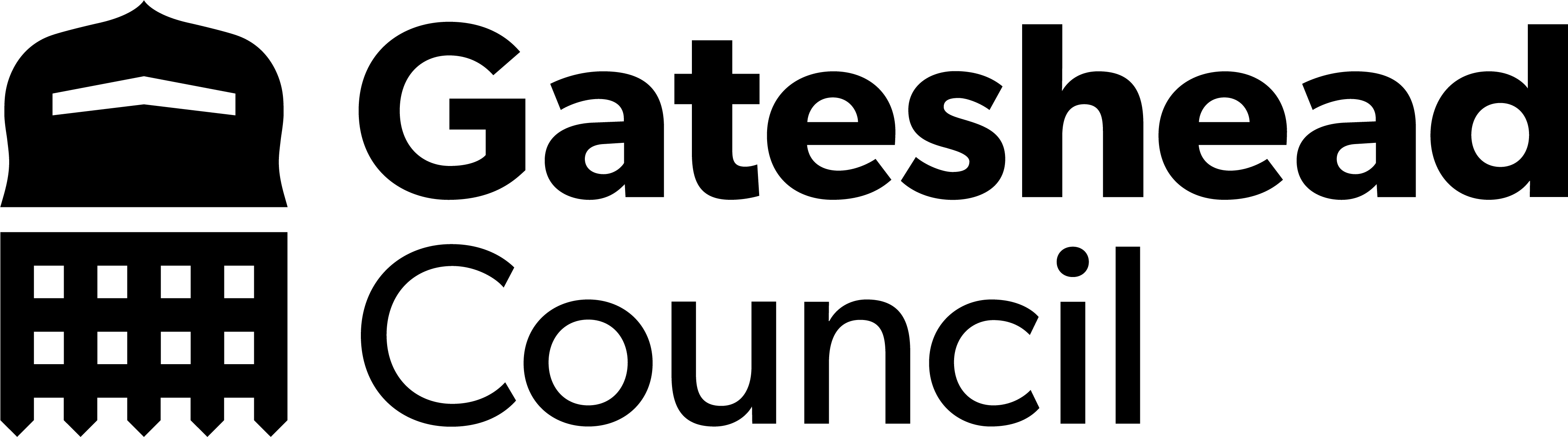 Sprint 19.
Data
Arboriculture case extract, notable because of the approach to documentation. 
Audit of Waste and Environemtal Services data things
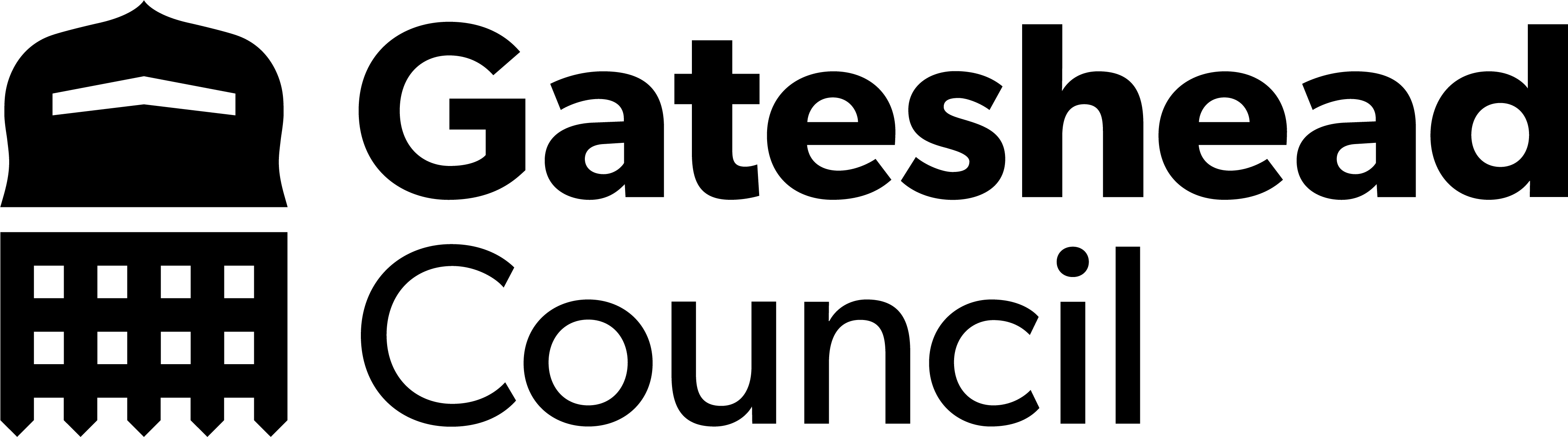 Sprint 19.
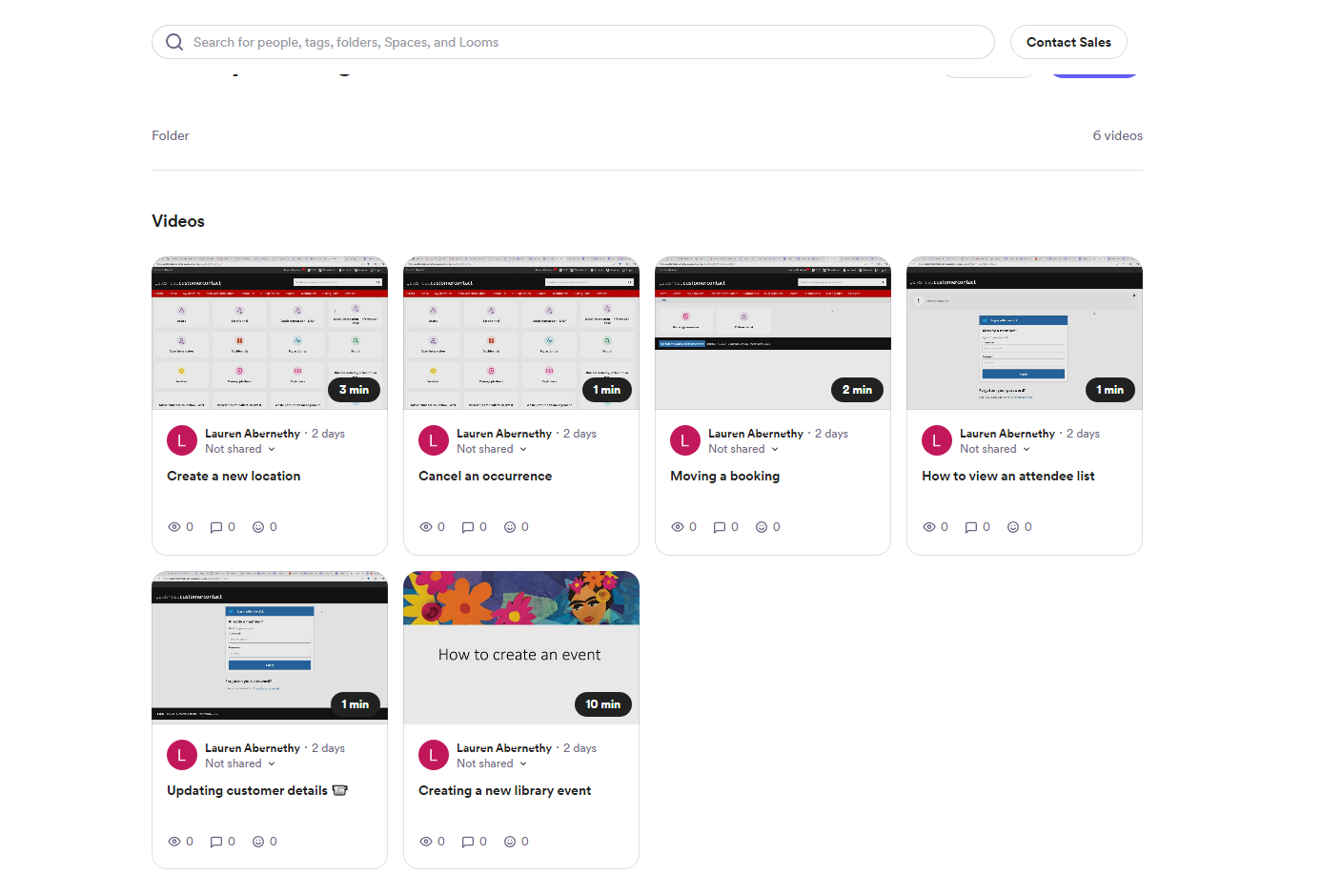 Loom videos
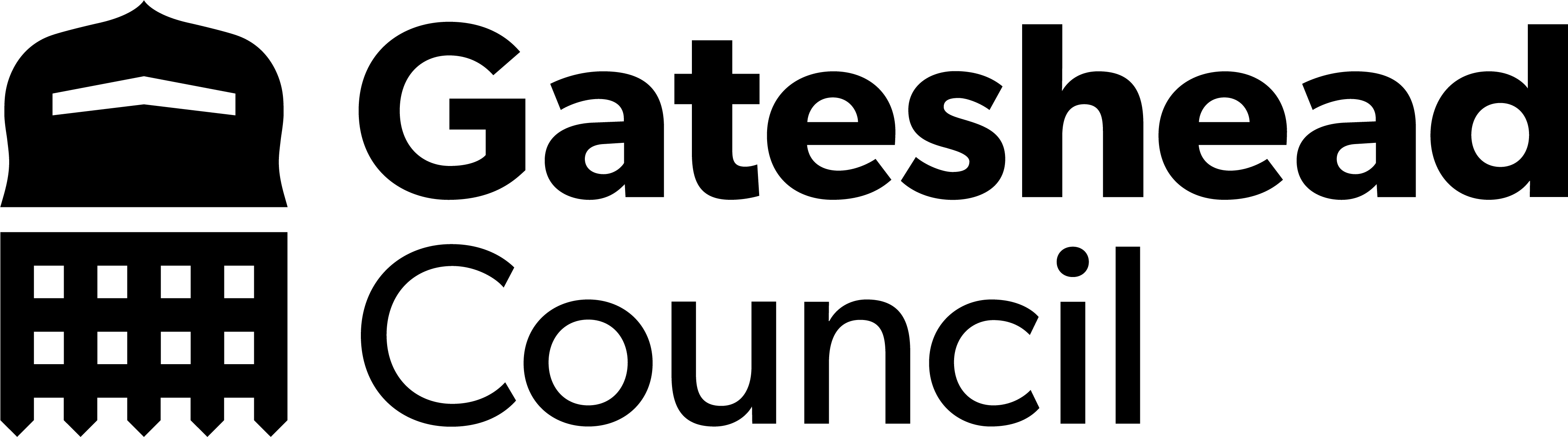 Sprint 19.
Libraries powerpoint – Step by Step
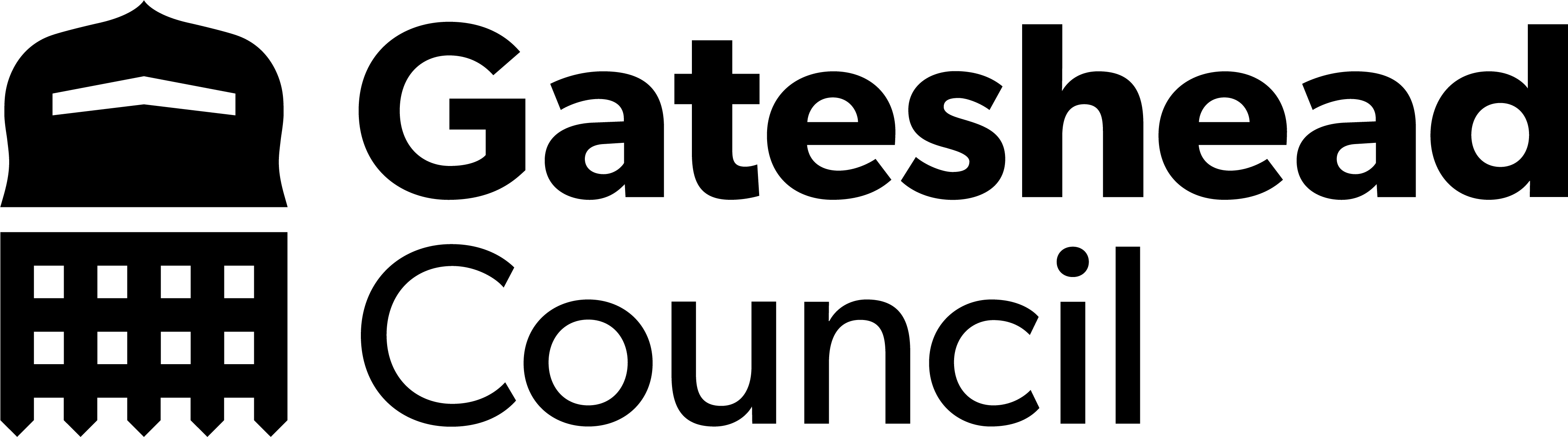 Sprint 19.
Crib sheet
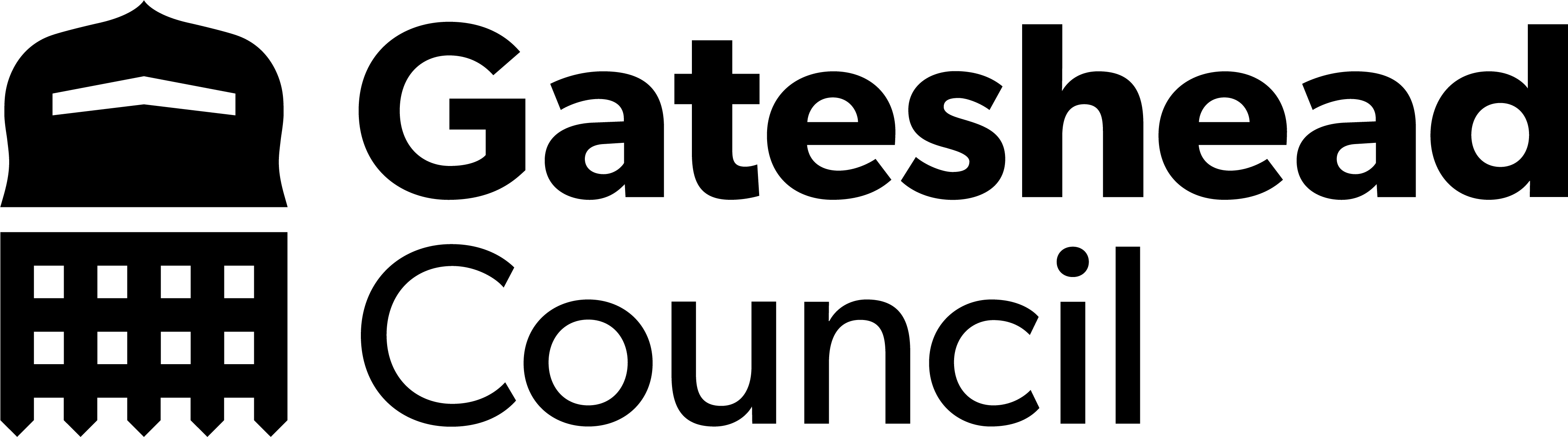 Sprint 19.
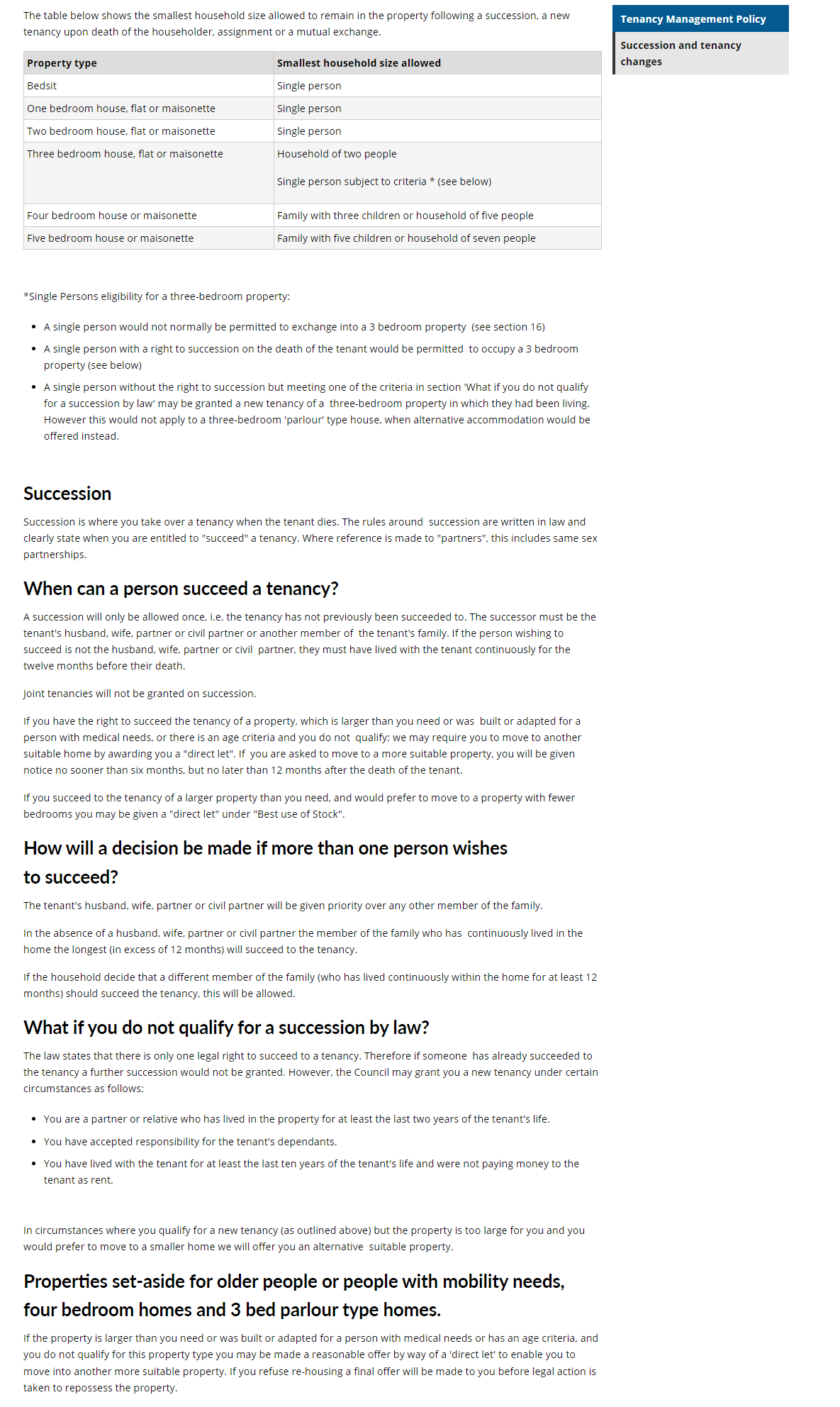 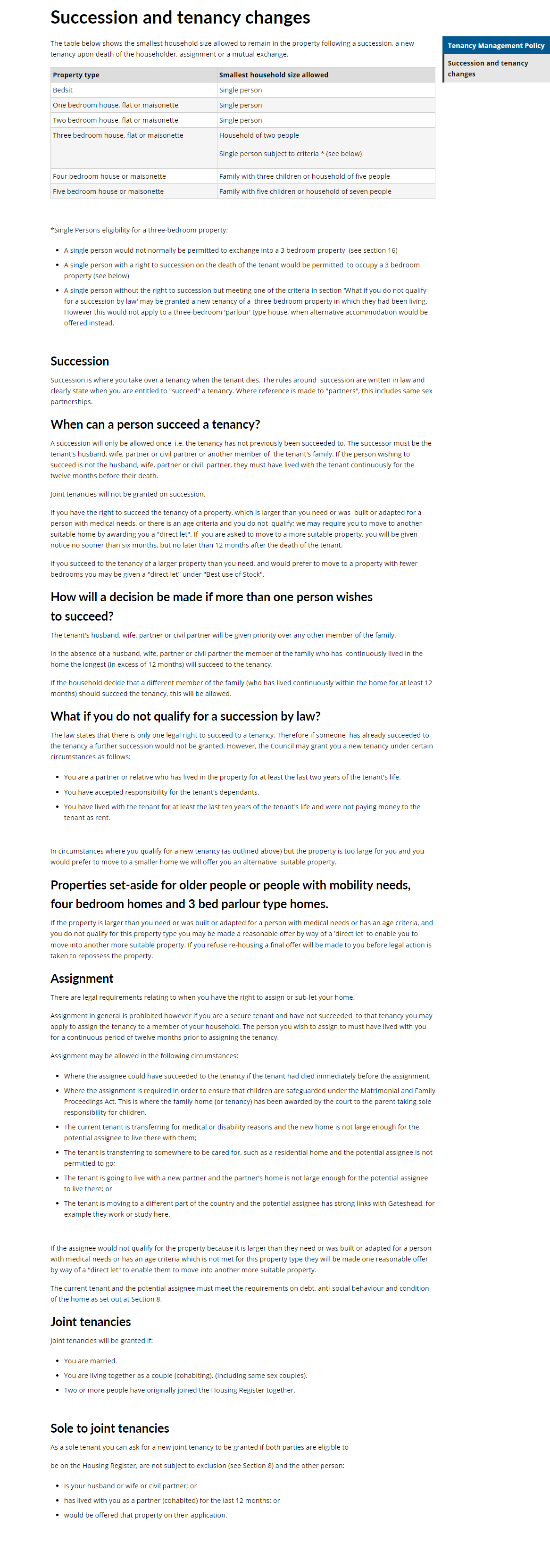 Tenancy Management Policy
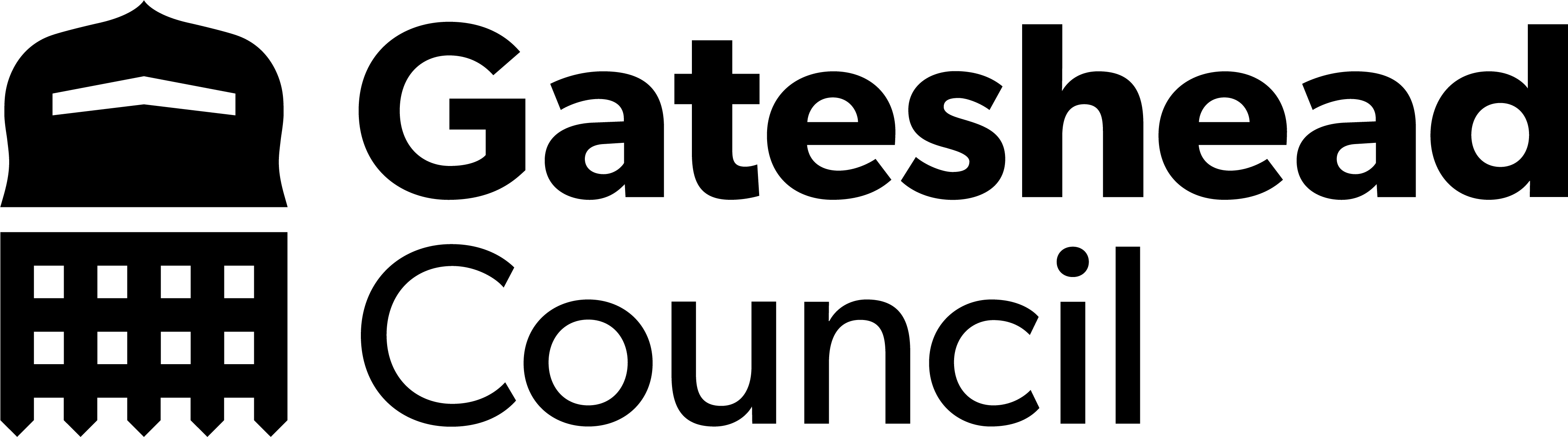 Sprint 19.
Election CC pages
Consider Care Roadshow
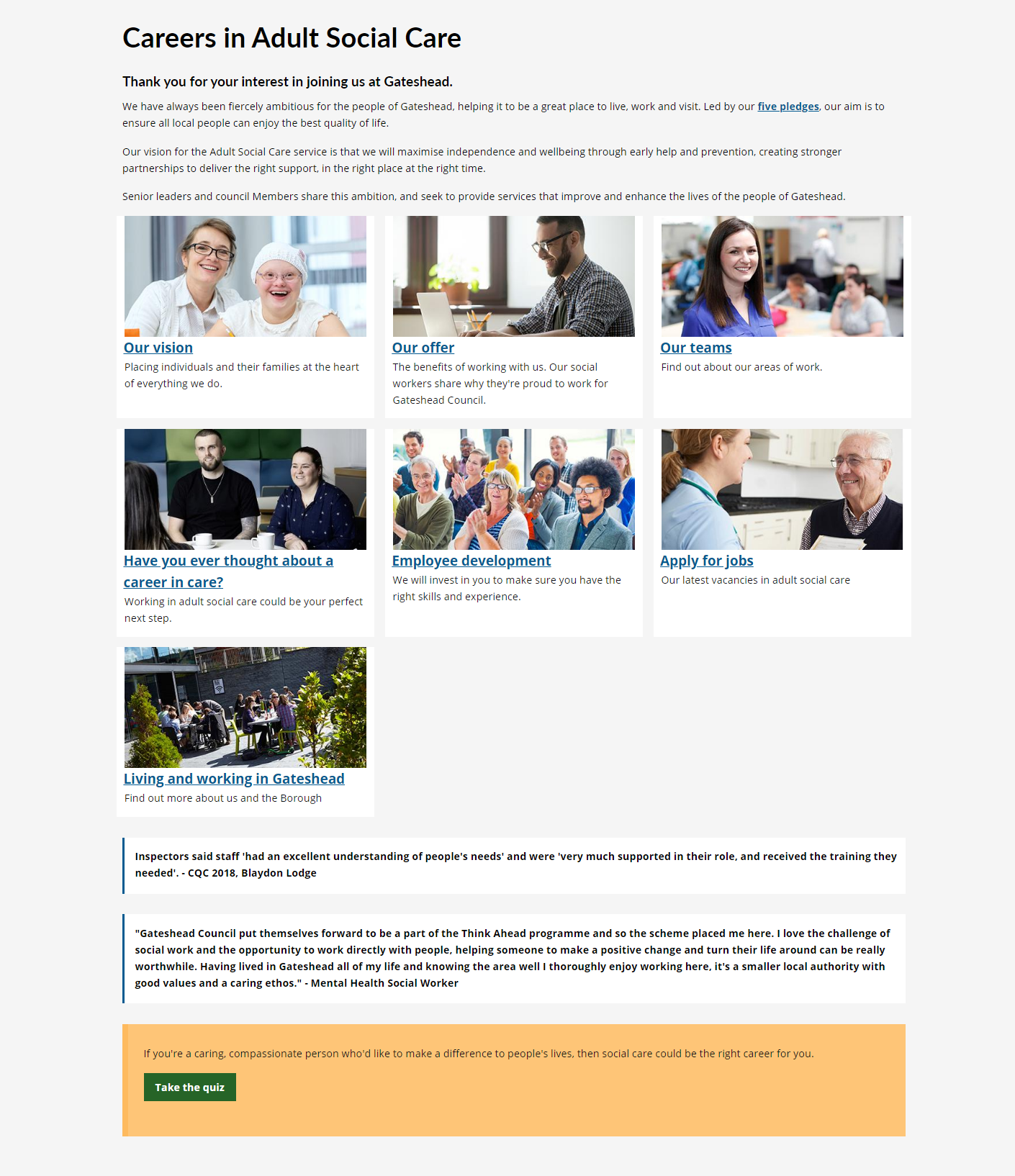 Sprint 19.
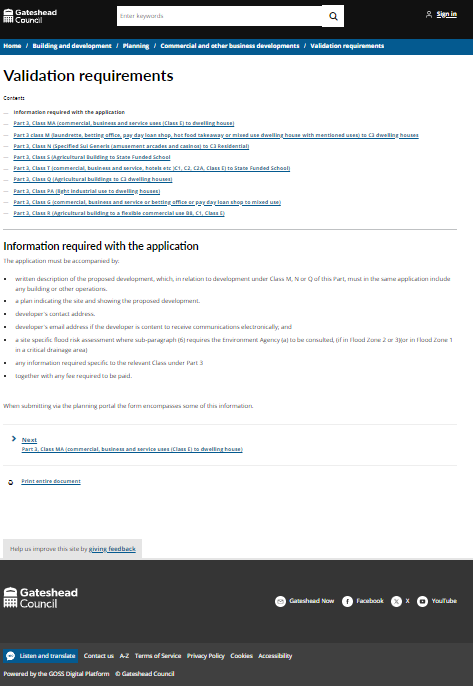 Content
Planning prior approval validation requirements
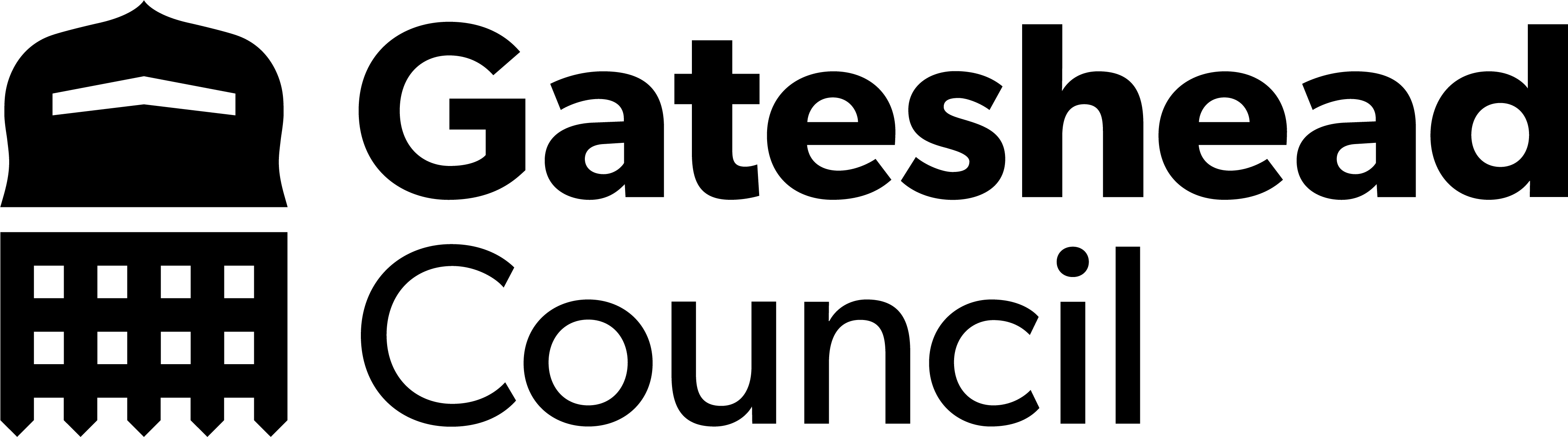 Sprint 19.
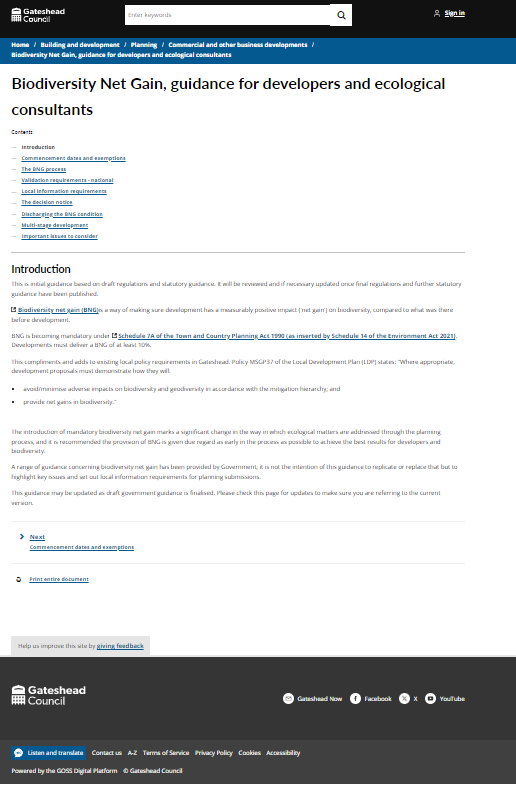 Content
Planning prior approval - Biodiversity Net Gain guidance
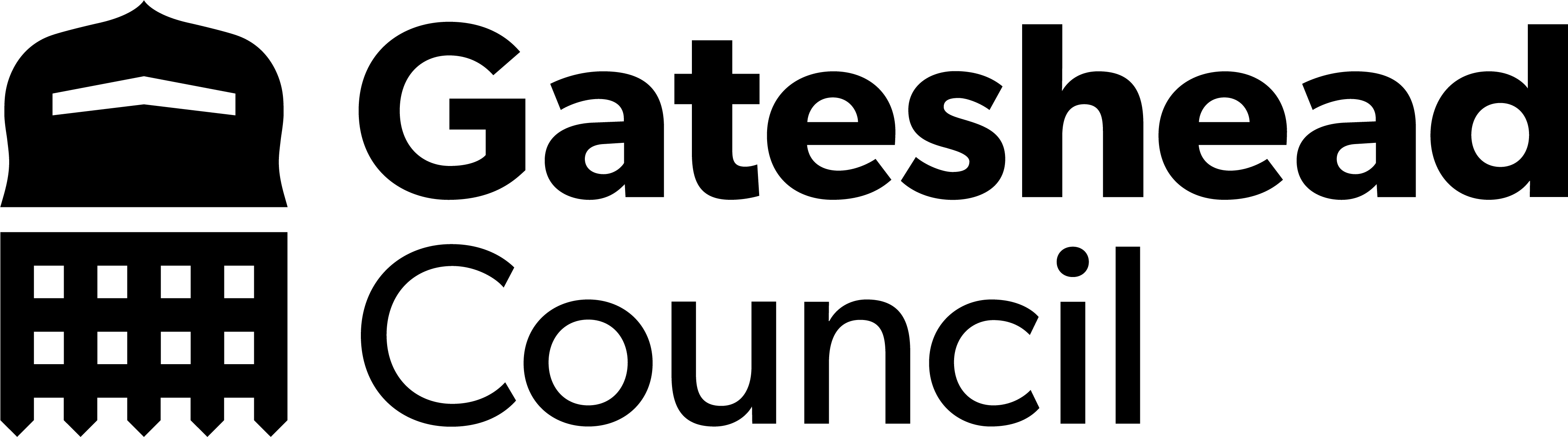 Sprint 19.
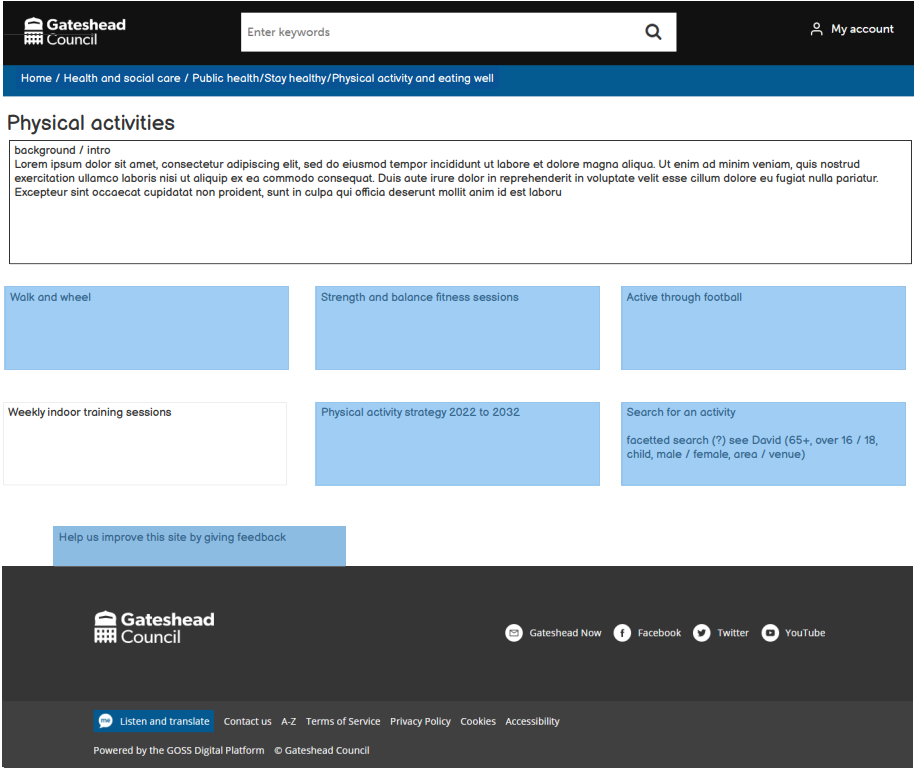 Content
Public Health, physical activity content wireframe
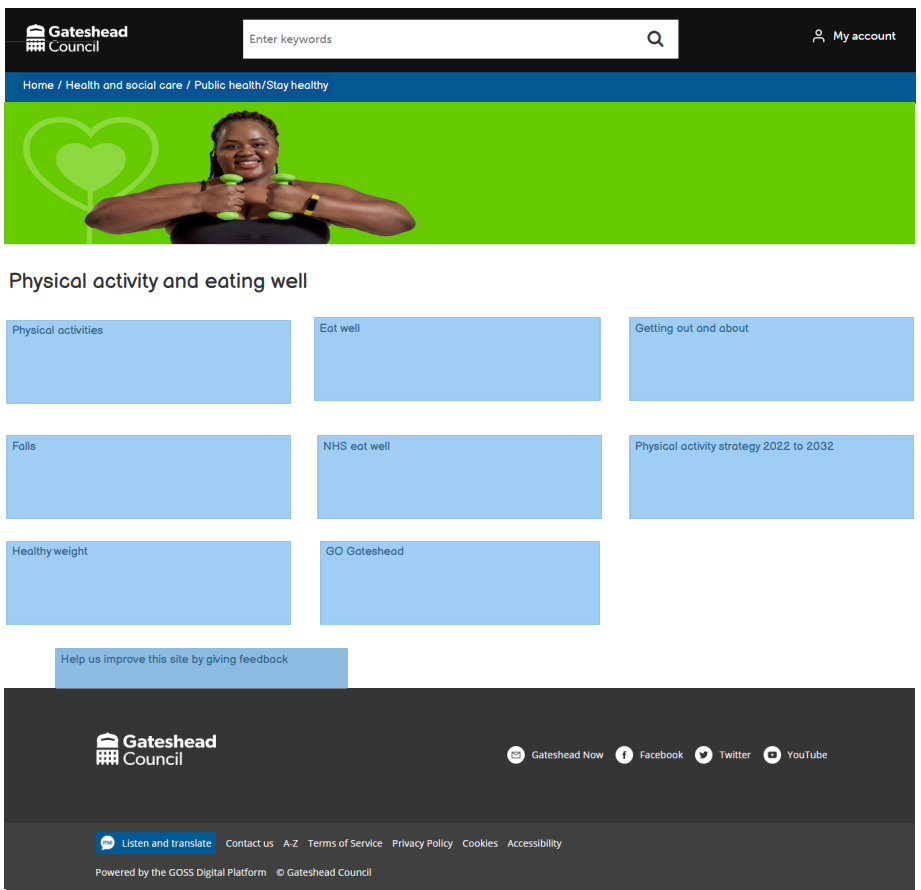 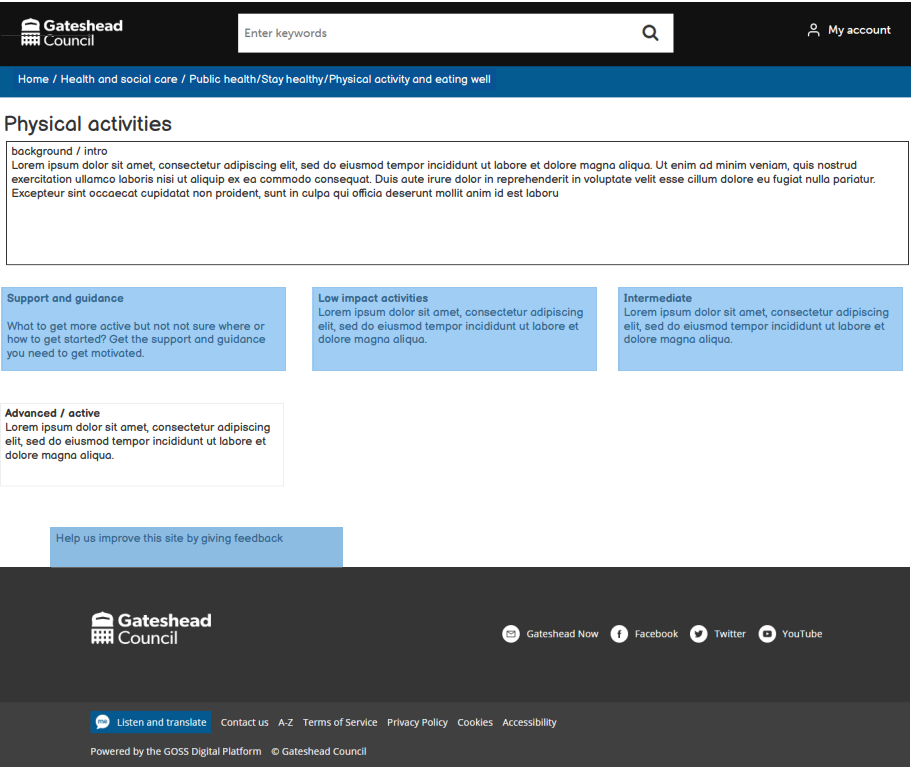 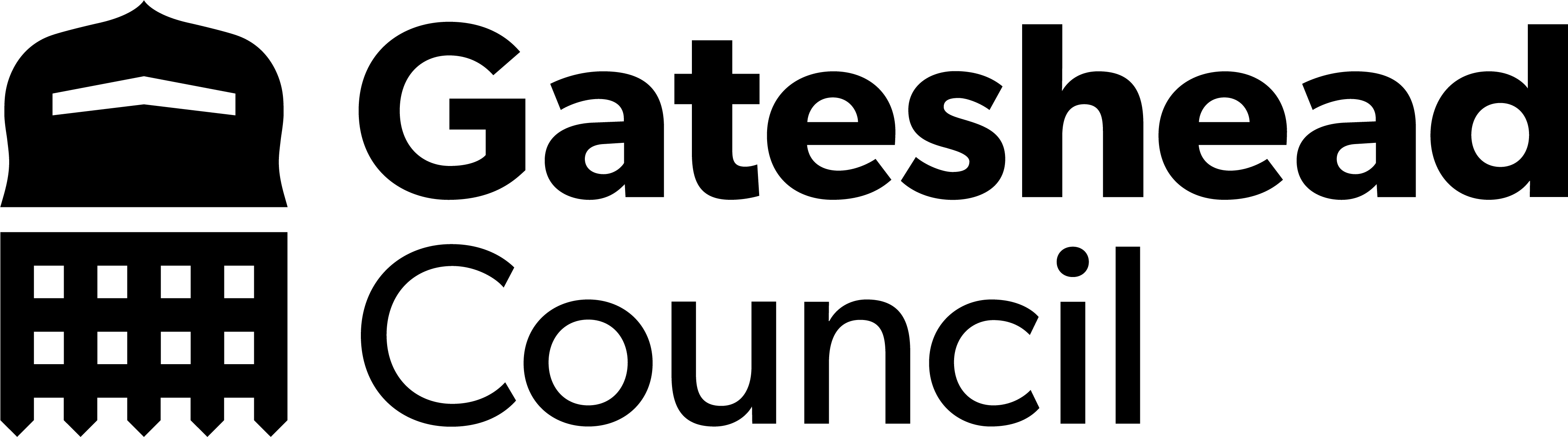 Sprint 19.
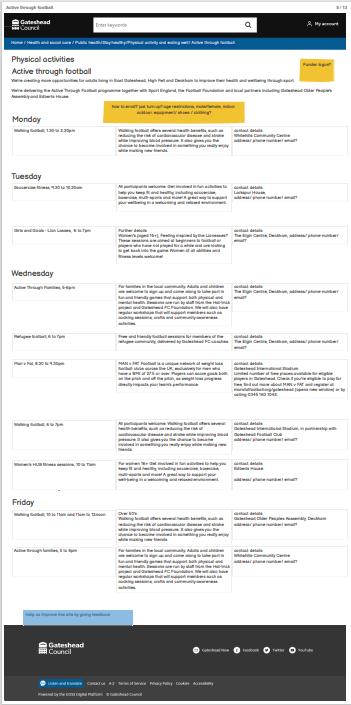 Content
Public Health, physical activity - content
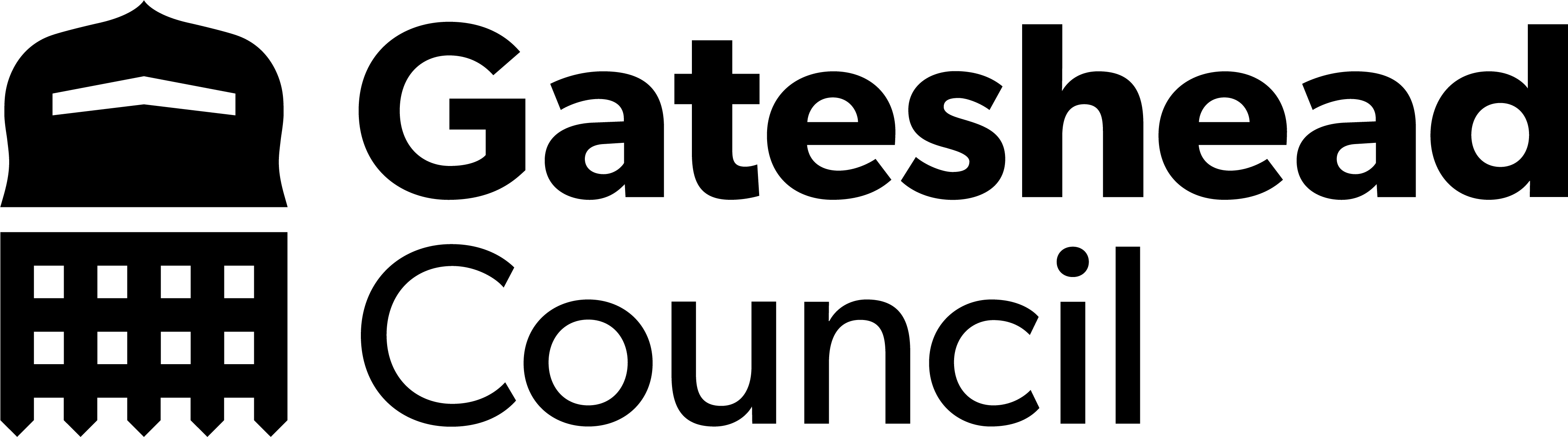 Sprint 19.
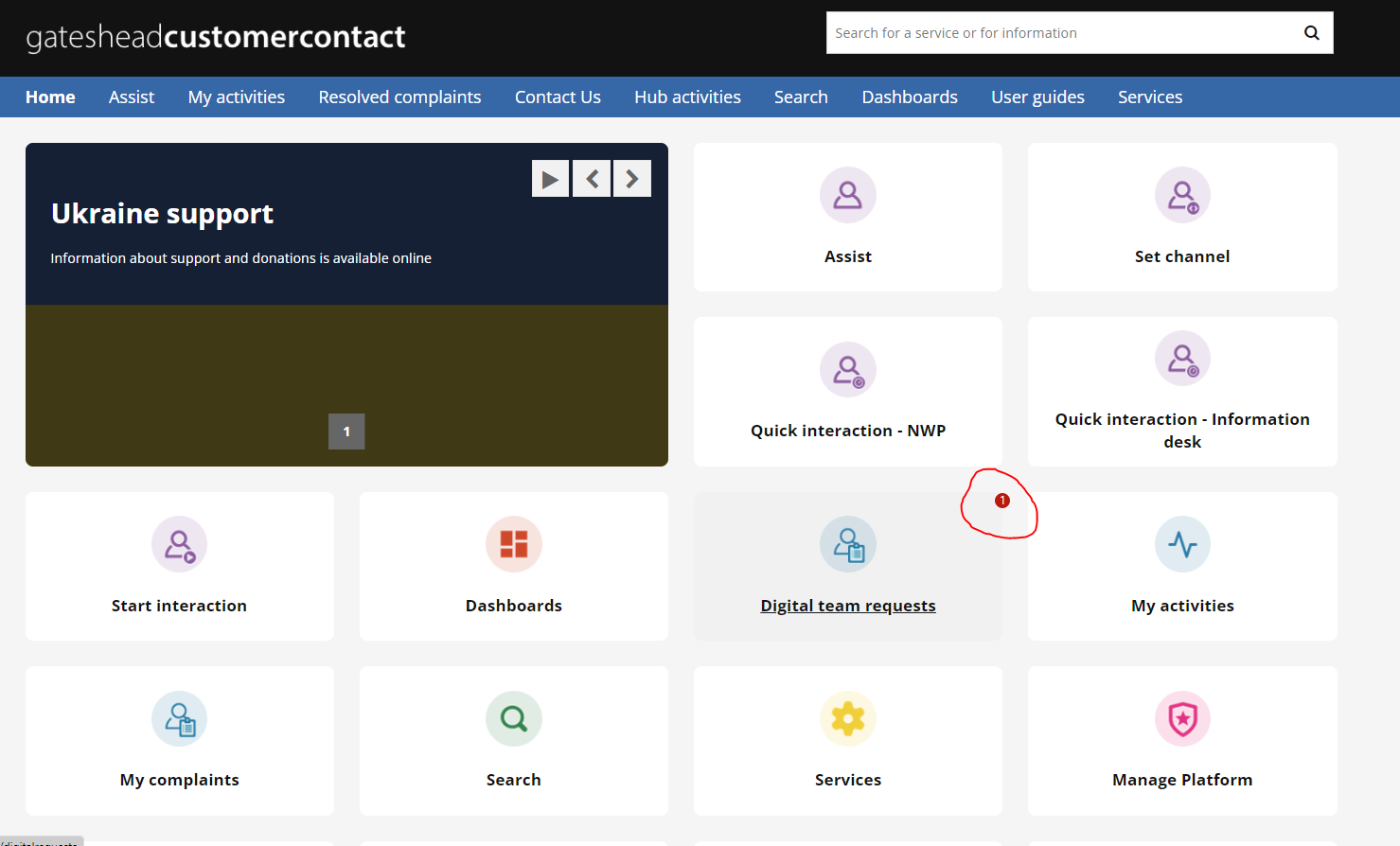 Content
Added a task counter to the Digital team request tile in Customer Contact
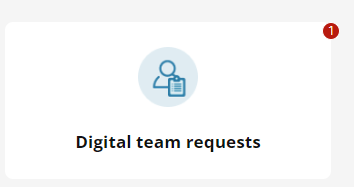 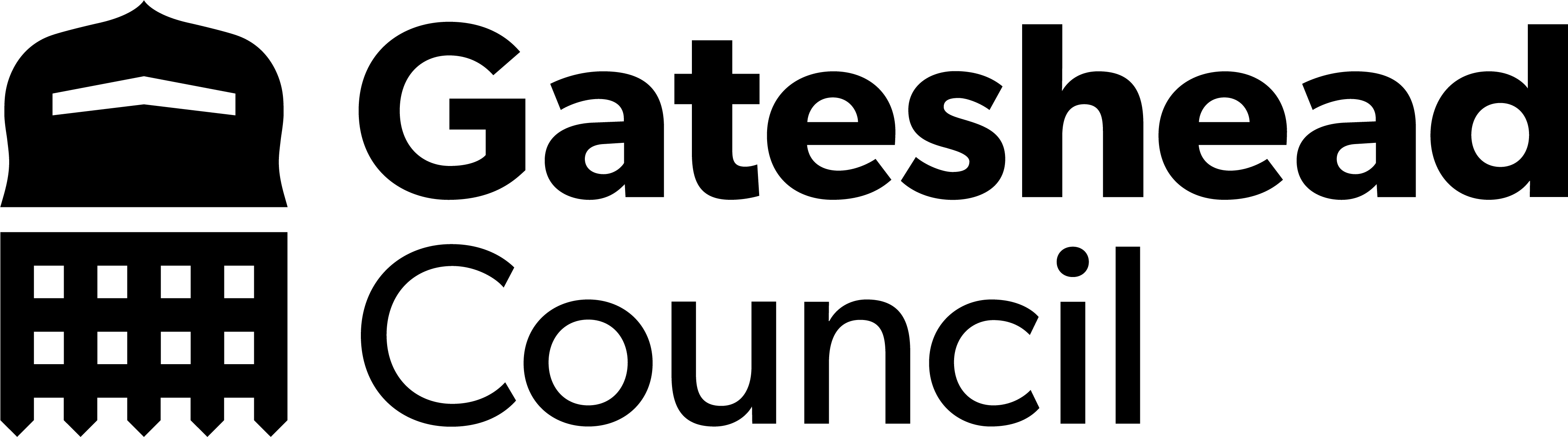 Sprint 19.
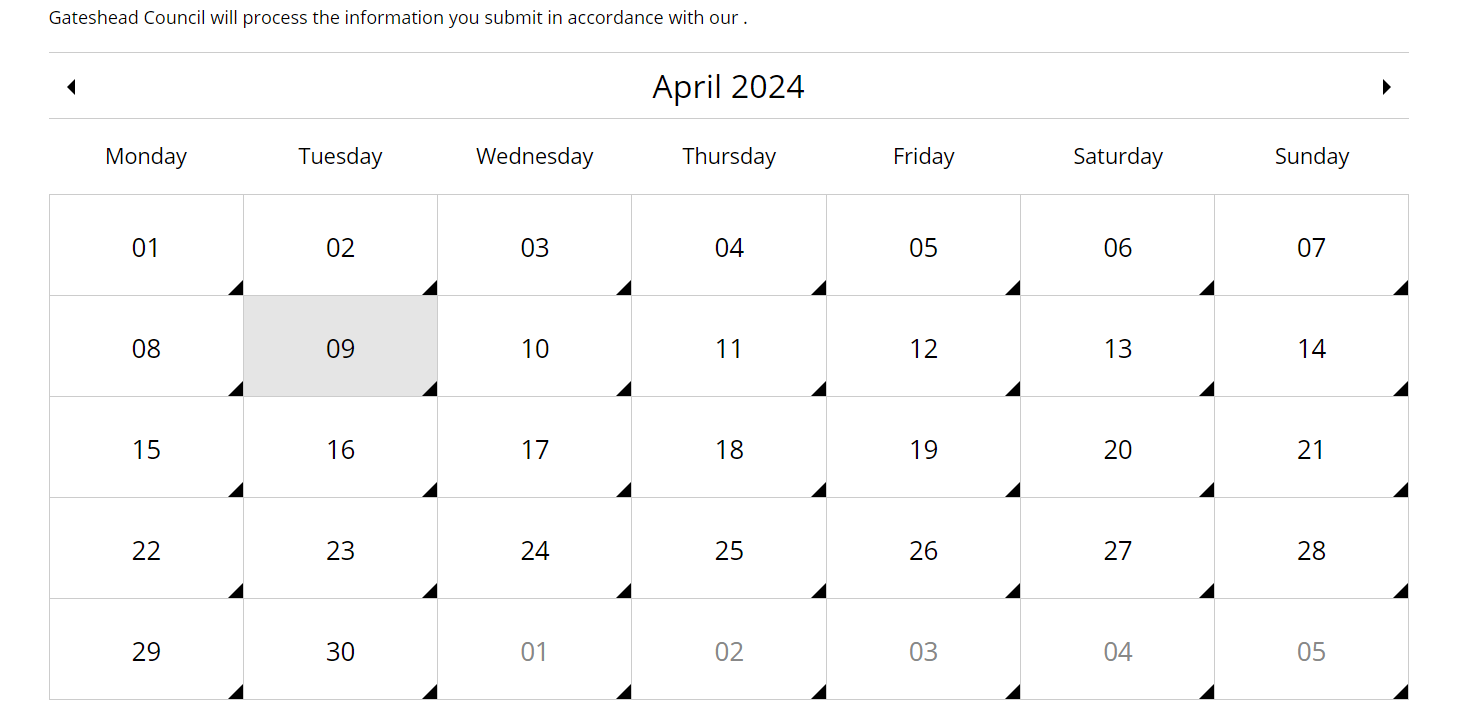 Content
Household Waste and Recycling Centre
Updated bookings with summer opening hours and created summer slots
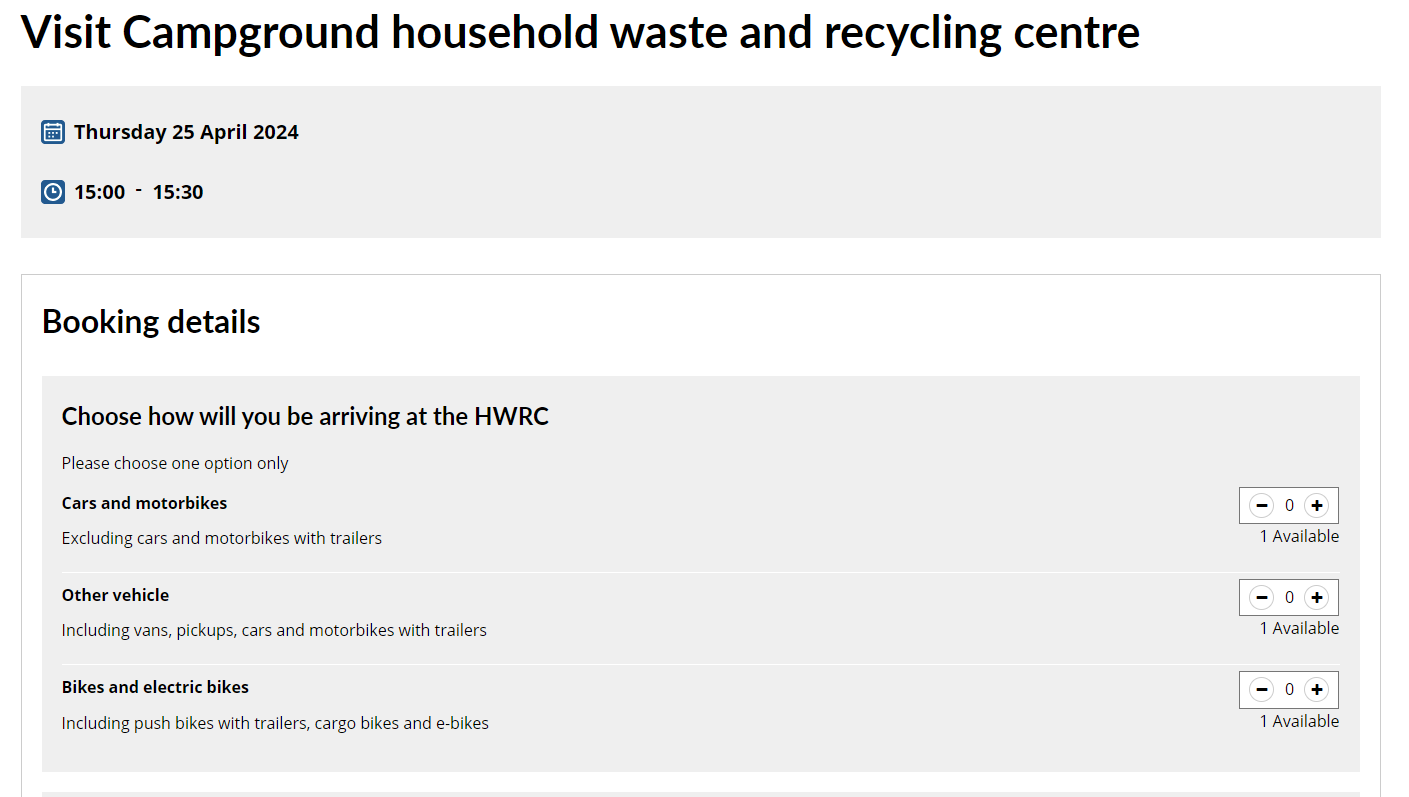 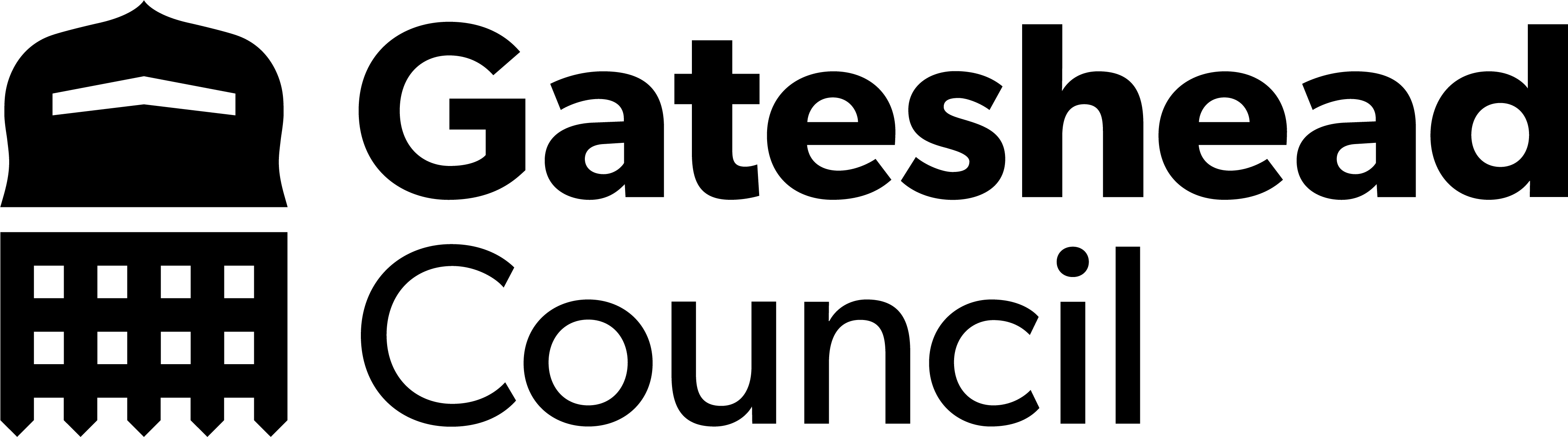 Sprint 19.
Development

Temporary traffic regulation order

Ongoing development to enhance form navigation, case details, and email functionality.

New EndPoint developed as part of the process that when fed Latitude / Longitude data can provide approximate location text, and address details including UPRN from the gazateer.
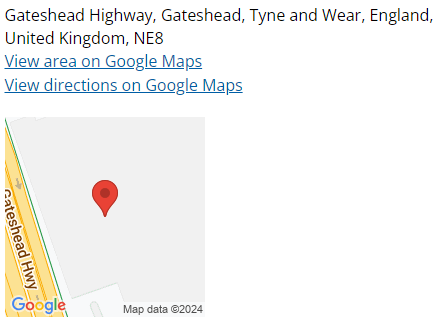 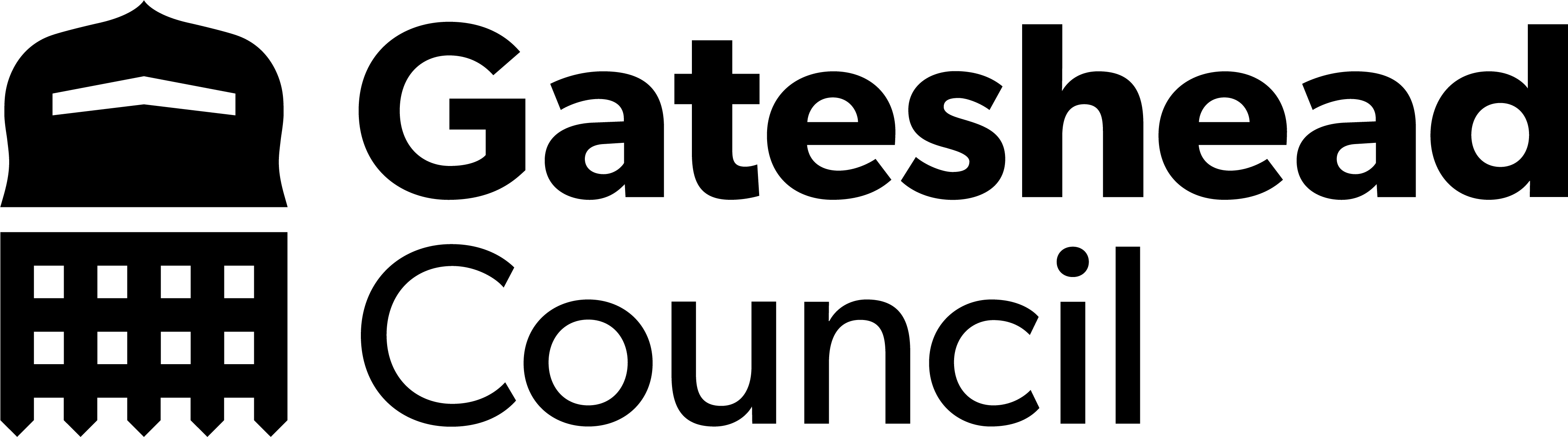 Sprint 19.
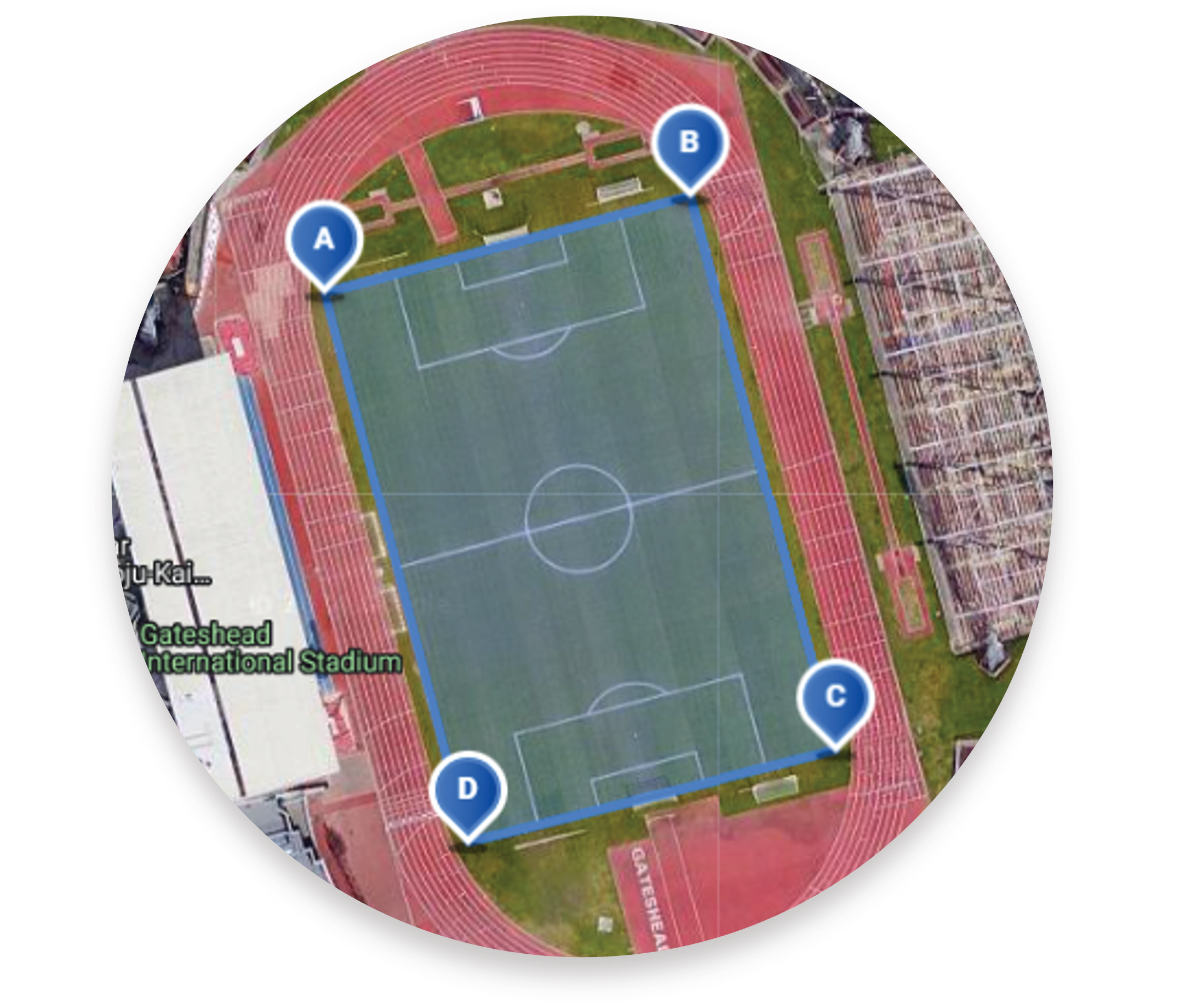 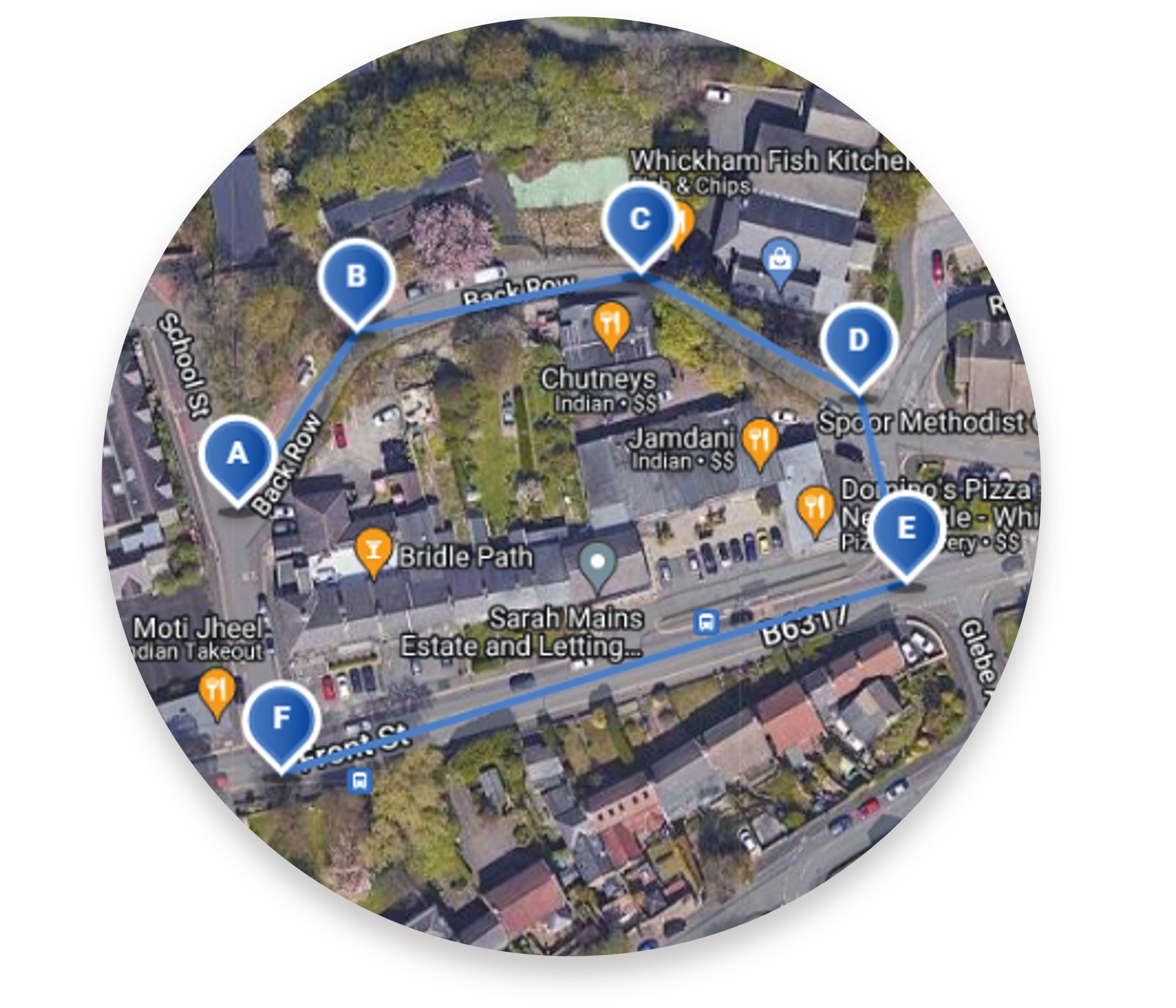 Development
MultiPin map
Early development of a MultiPin map that allows users to mark routes and areas.

Offers draggable pins, individual pin selection, remove button, and clear all button.
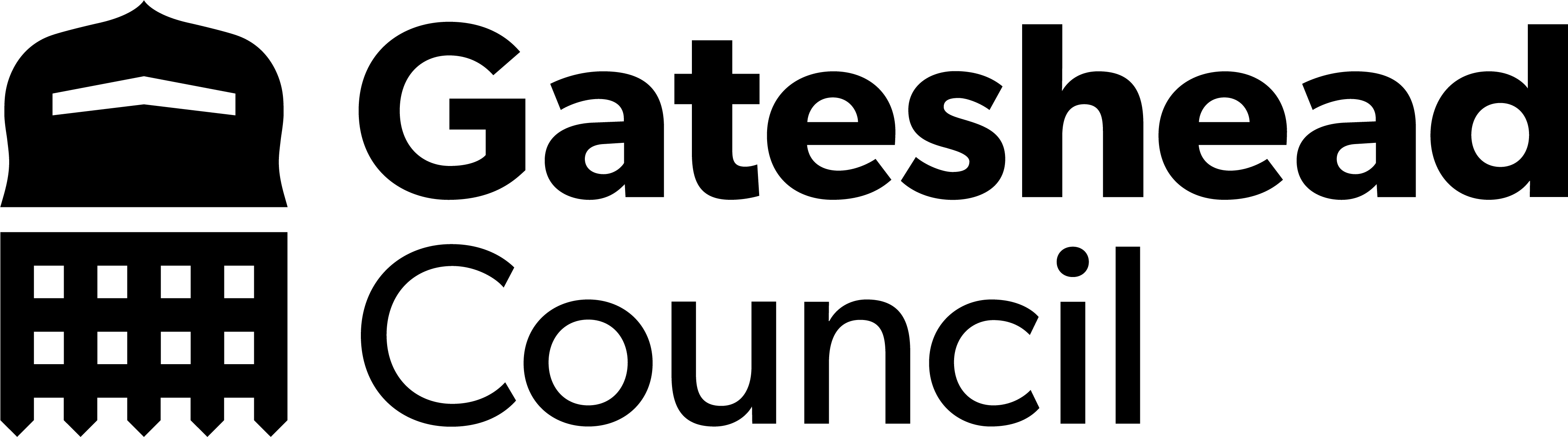 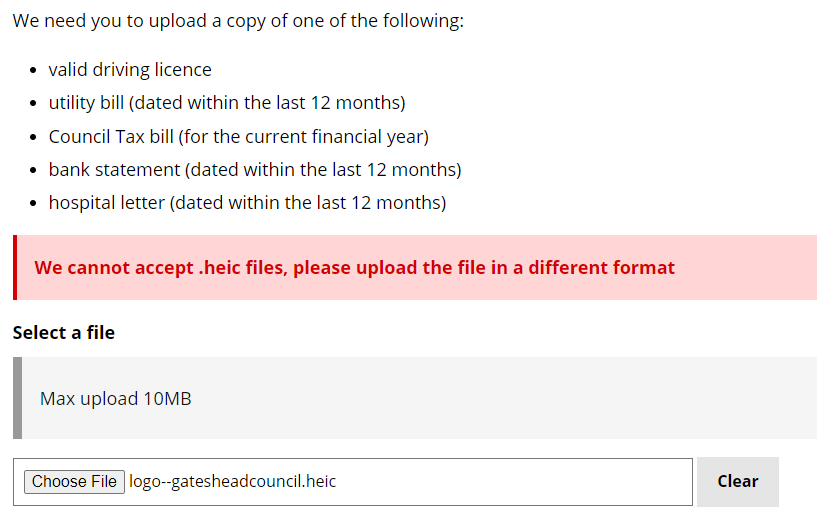 Sprint 19.
Development

Blue Badges
Bug fixes to the 'lost, stolen or not received' form.

Update the main Blue Badge application form so that it doesn't accept .HEIC files

Change to the renewal route if the person is in receipt of DLA or PIP (to help ensure that the service gets all of the information it needs)
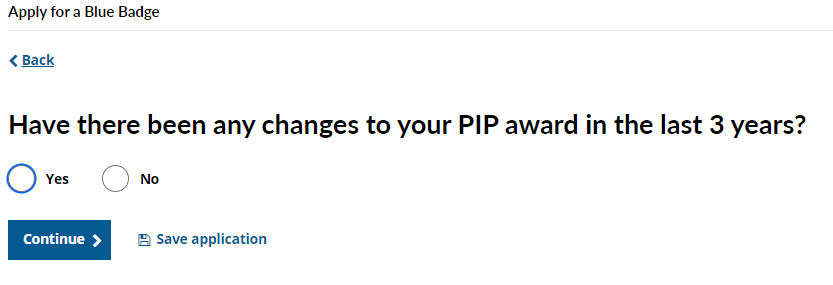 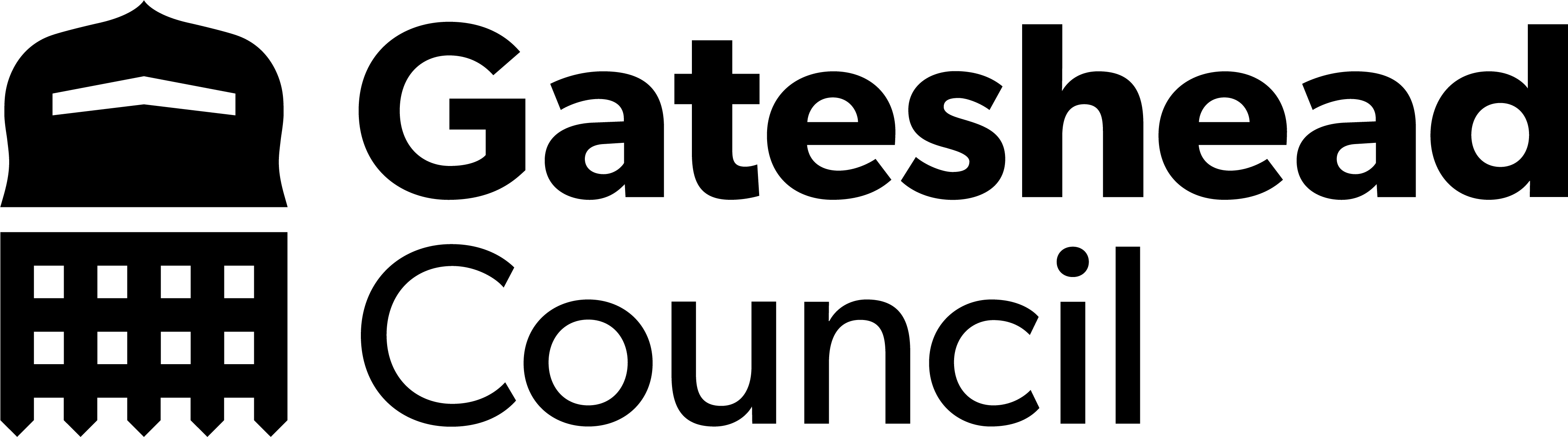 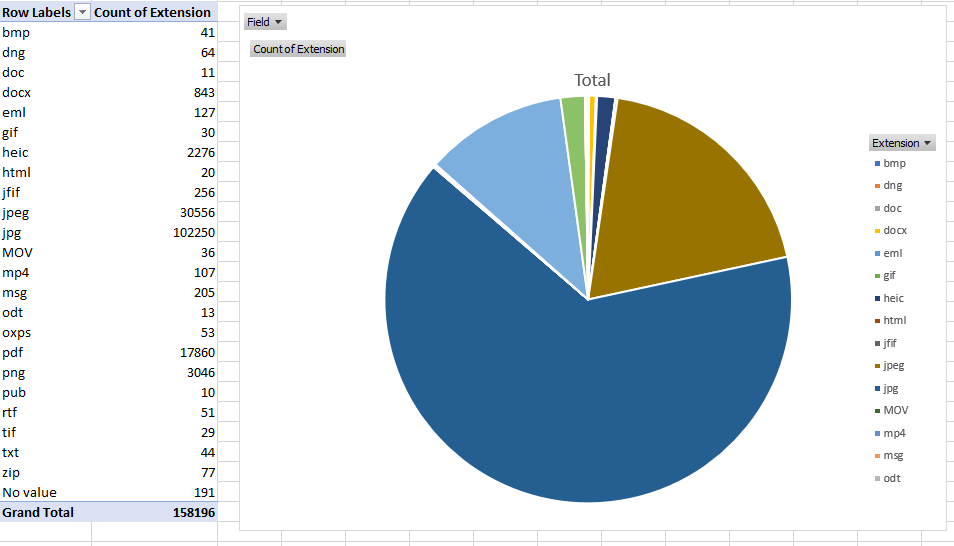 Sprint 19.
Development

Data exports - Learning how to access and query the SQL server that Nick had setup. Using it to see how many Blue Badge applications had .heic file extensions.

HSF exports – 282 applications, volume of applications is decreasing, exported and updated statuses of applications every other day.

Repeating fields – Learning how to use GOSS' repeating fields feature. Set up a dummy form with repeating fields, possibly one to implement with Financial Assessments.
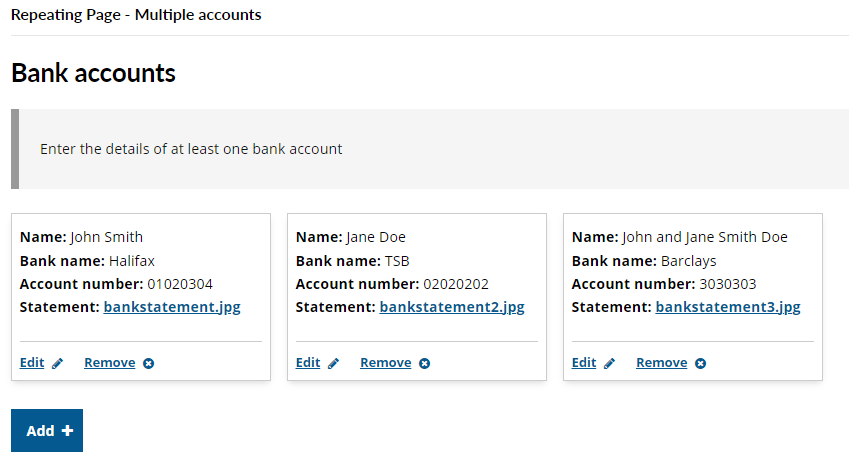 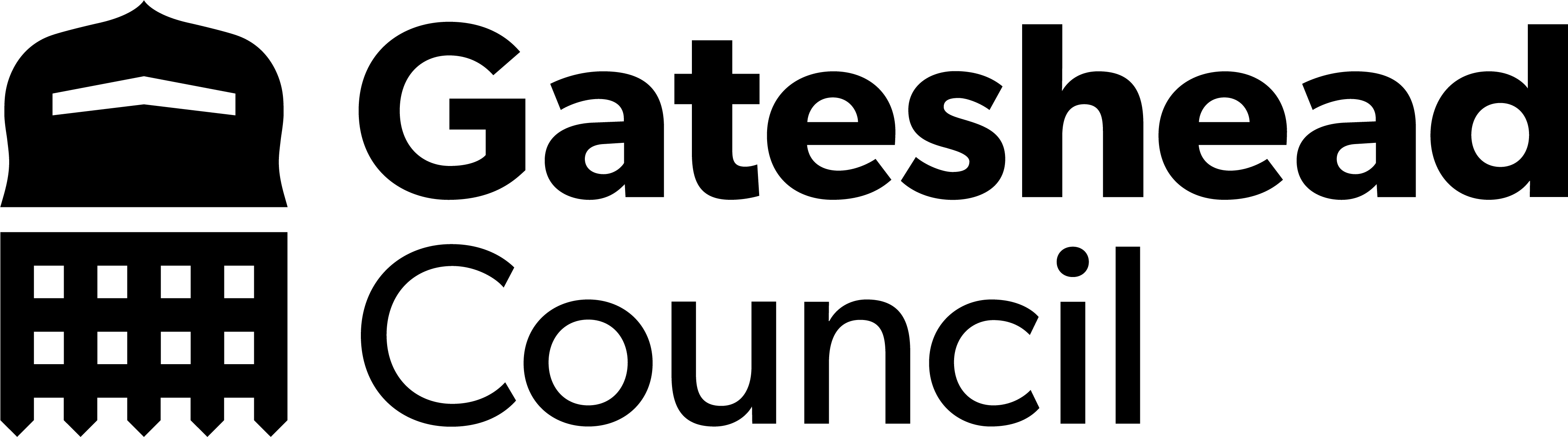 Sprint 19.
What's next?

Council tax discount and exemptions
Homelessness review process 
Business rates change of address go live
Libraries booking handover
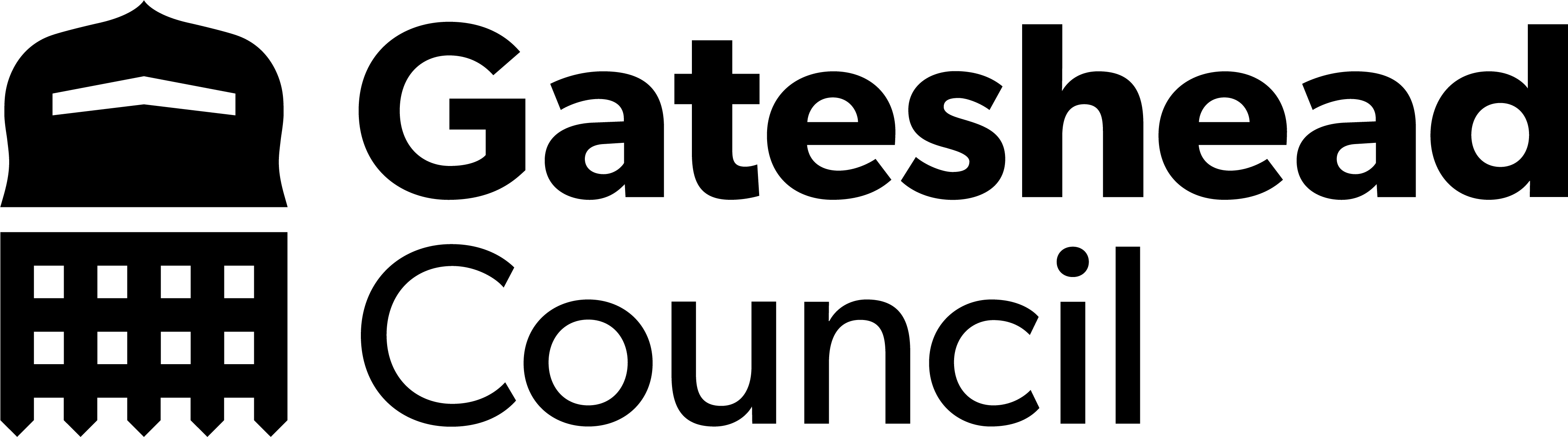 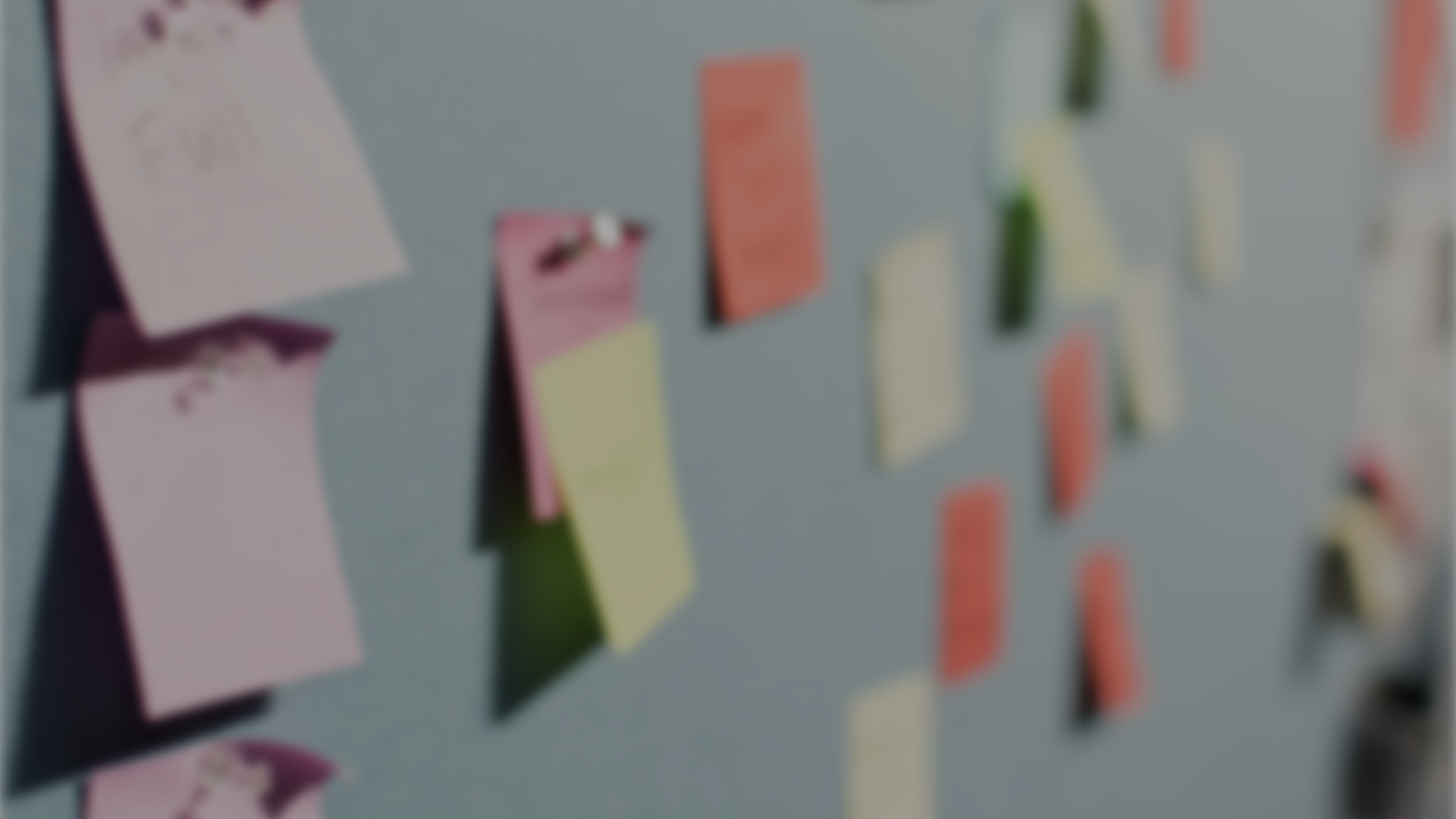 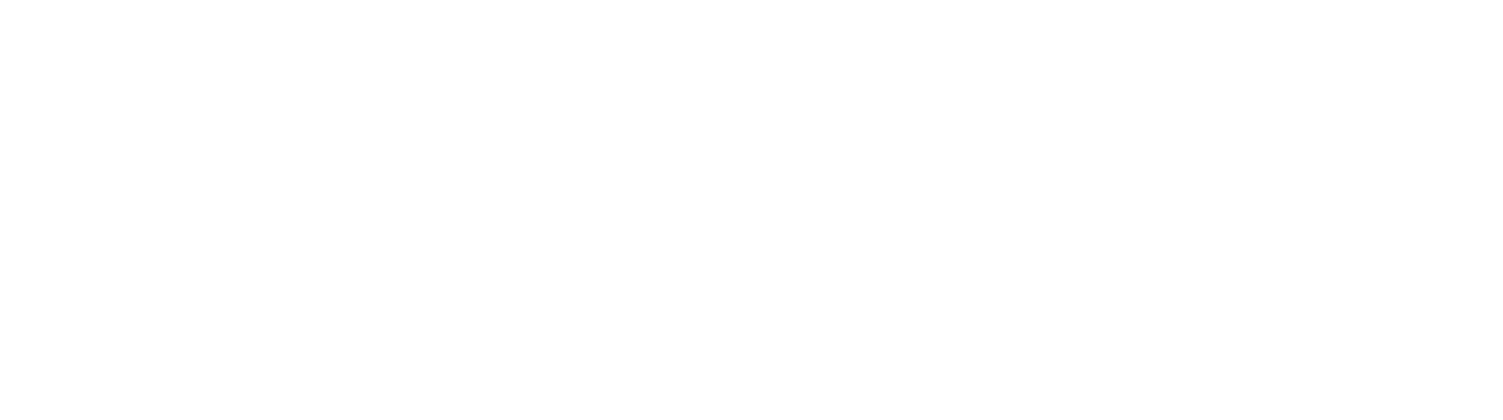